ManualHow to Choose diploma/bachelor theses in the UIS
1.) On the home page click on the Student´s portal
2.) Then, click on the List of topics
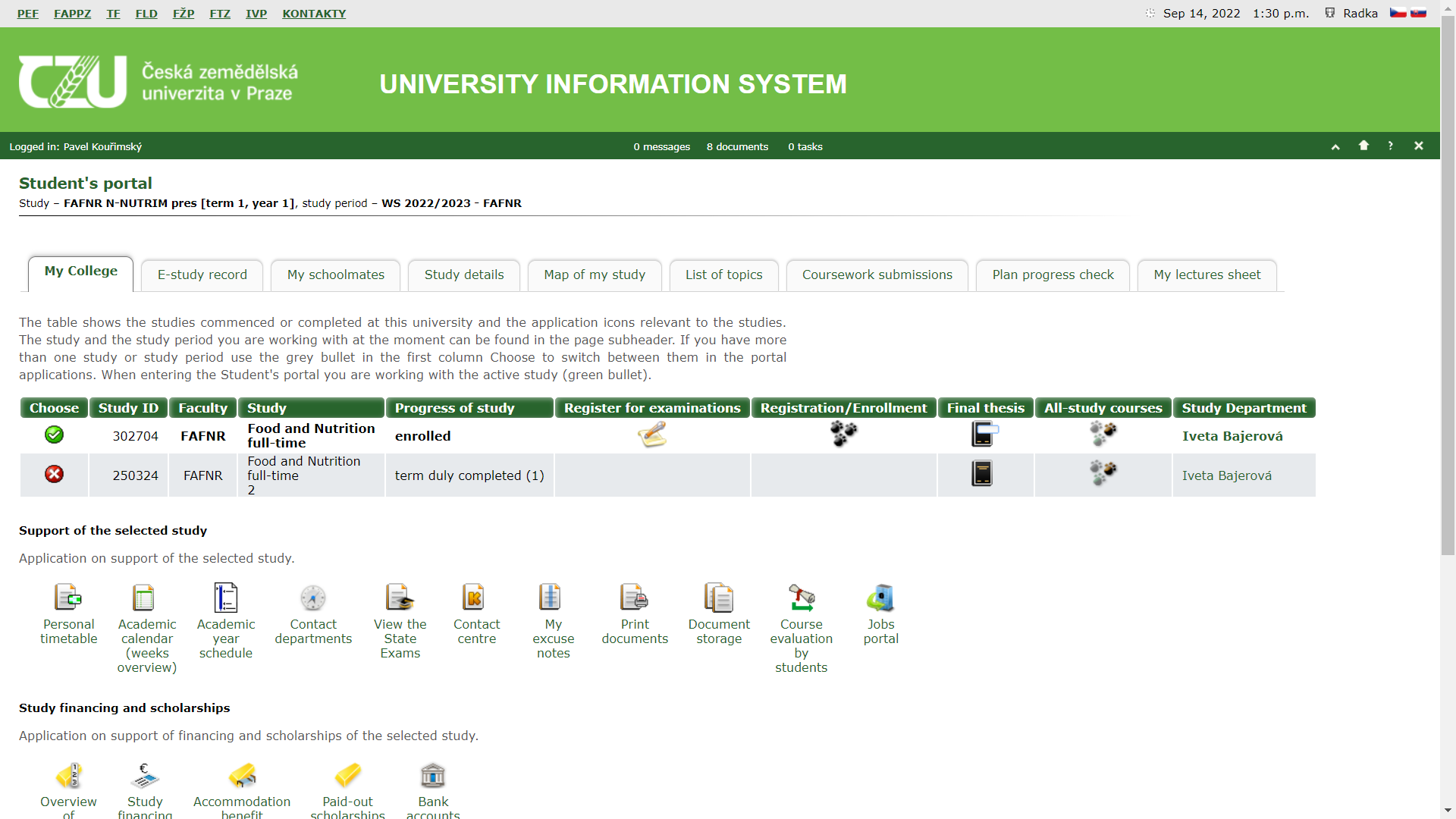 3.) Next, click on the tab Final theses topics
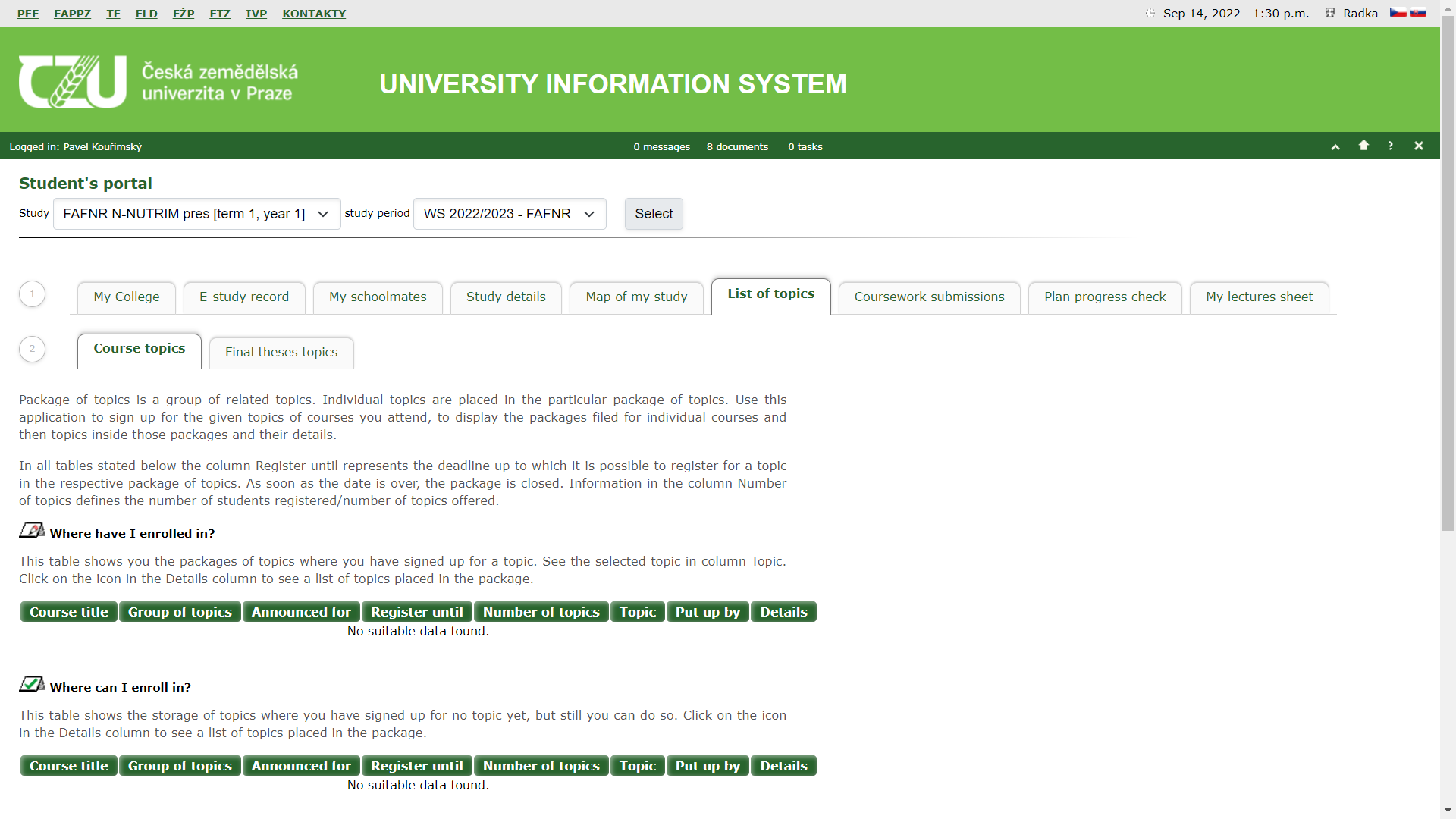 4.) Choose from the available topics in the list
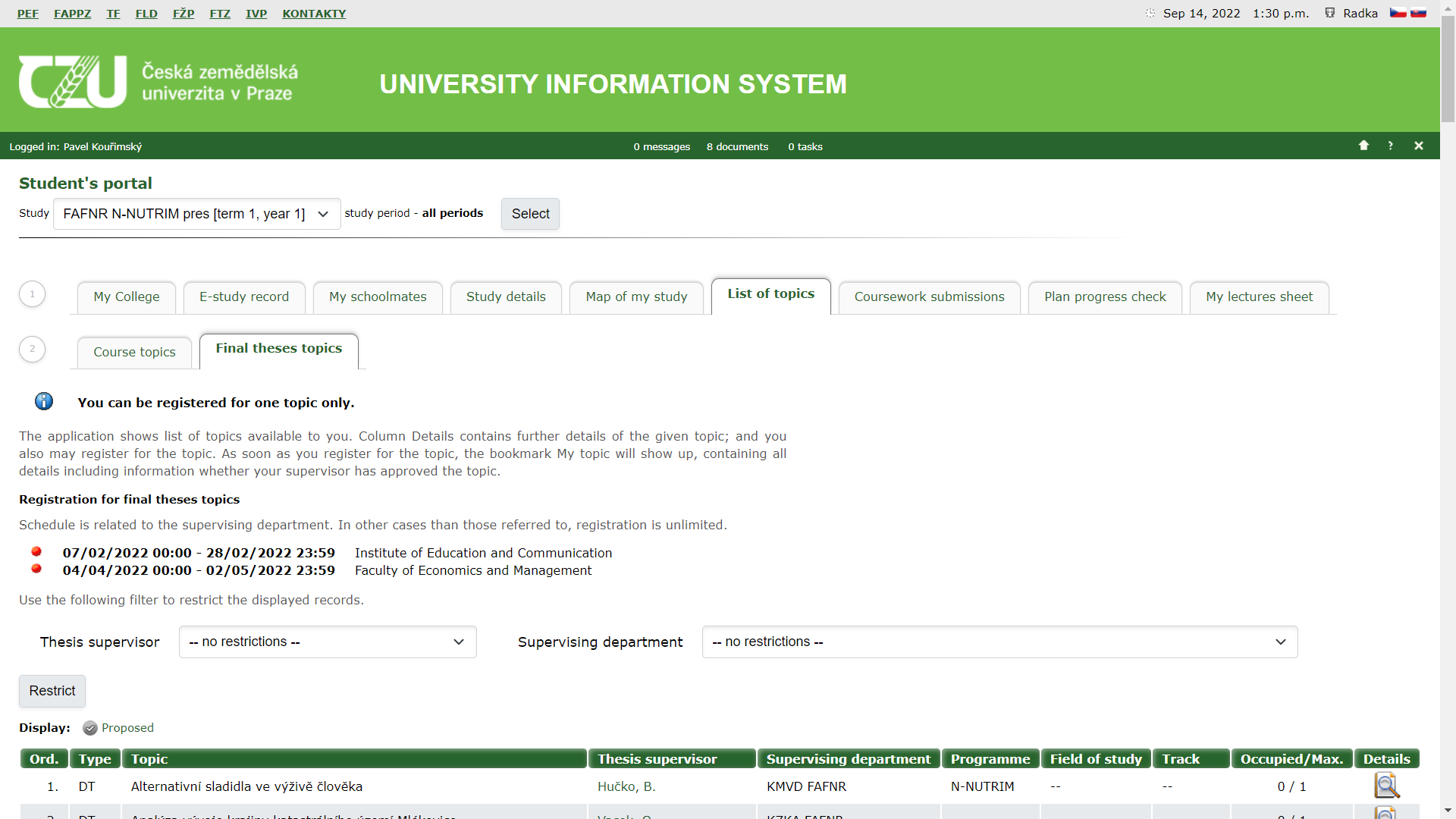 5.) On available topic click on the Details icon  (paper with magnifying glass)
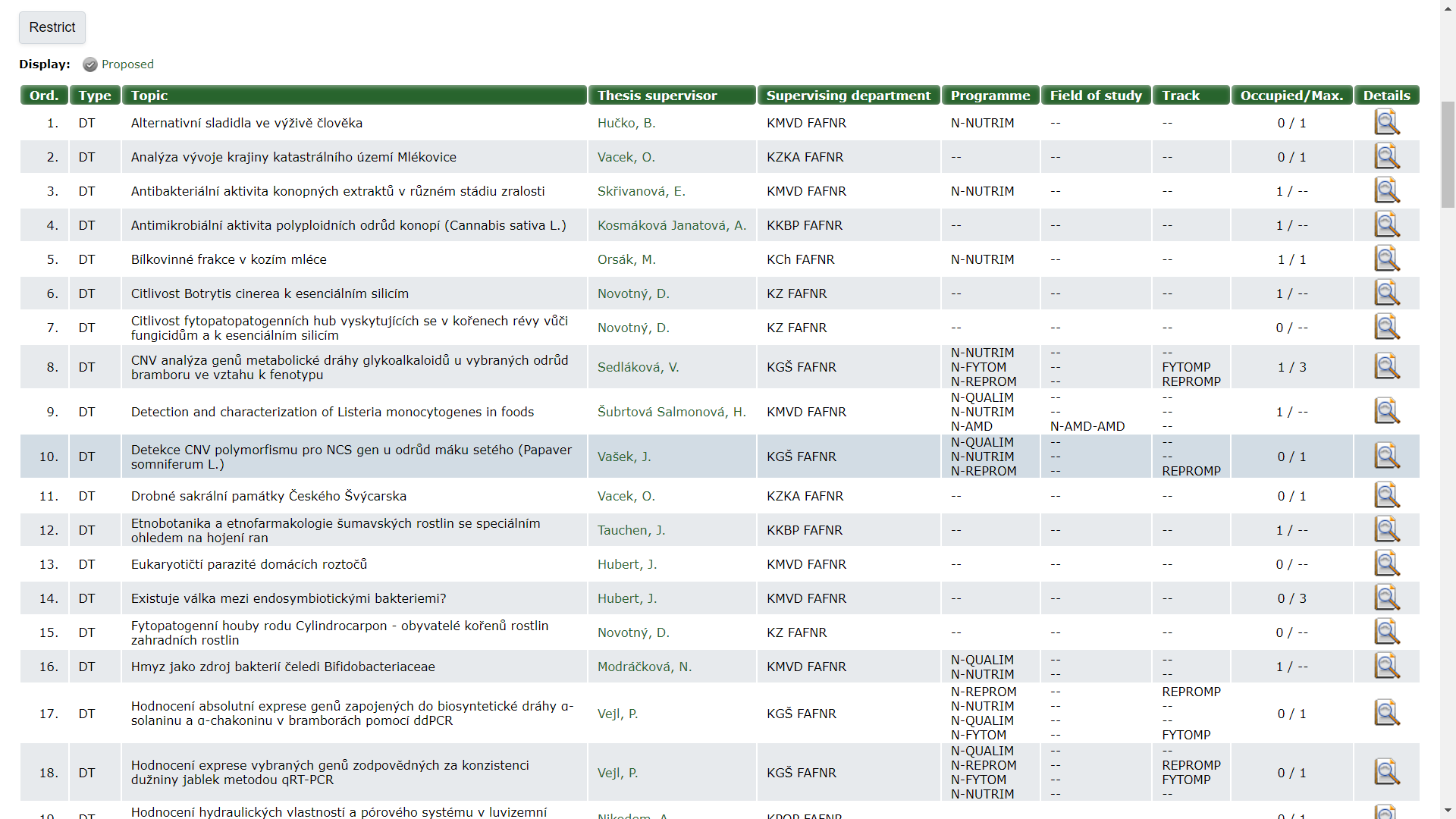 6a.) On the Details page, you can register for certain thesis via system.
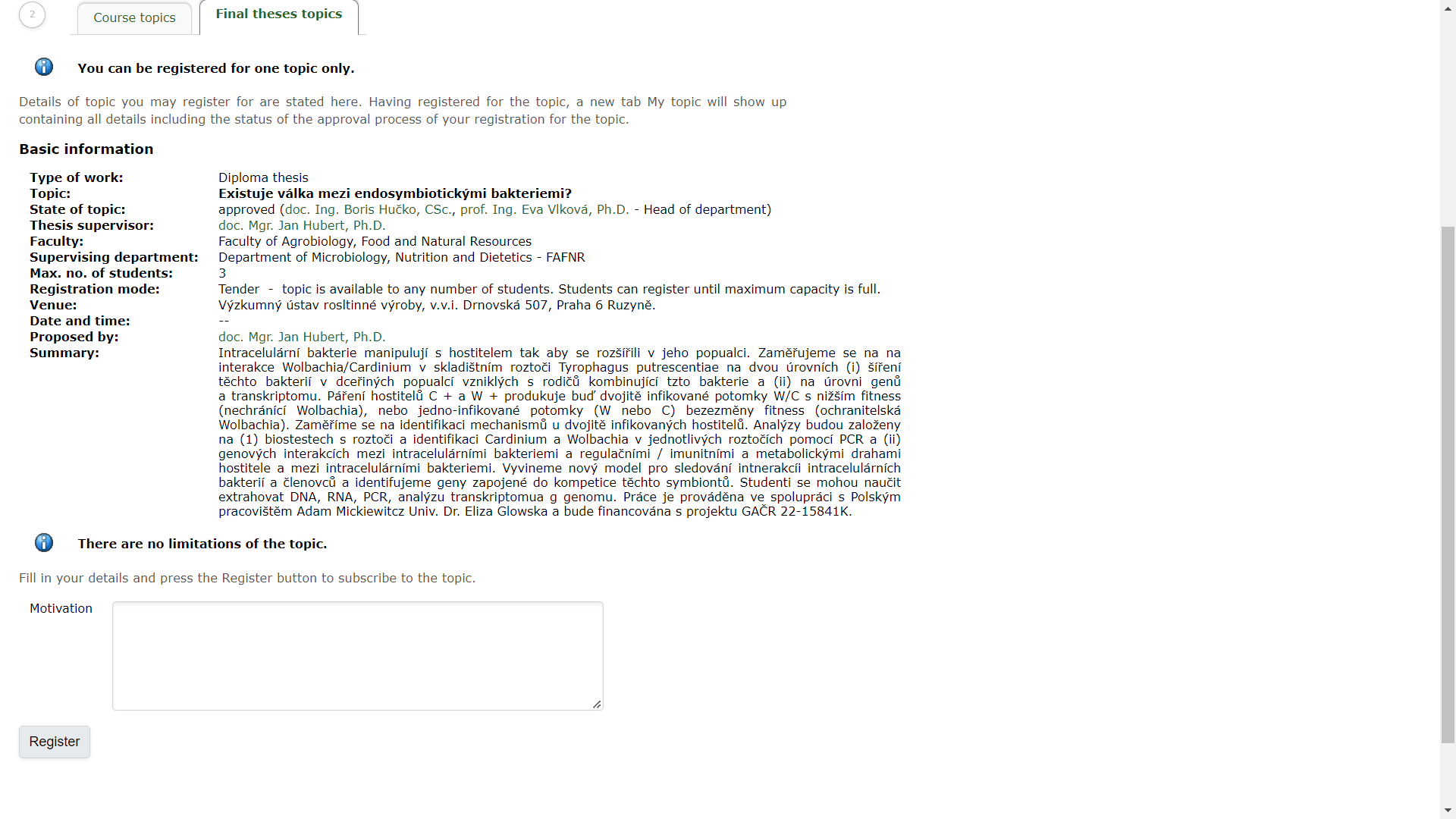 6b.) If there is no possibility to register via system, you have to contact the thesis supervisor.
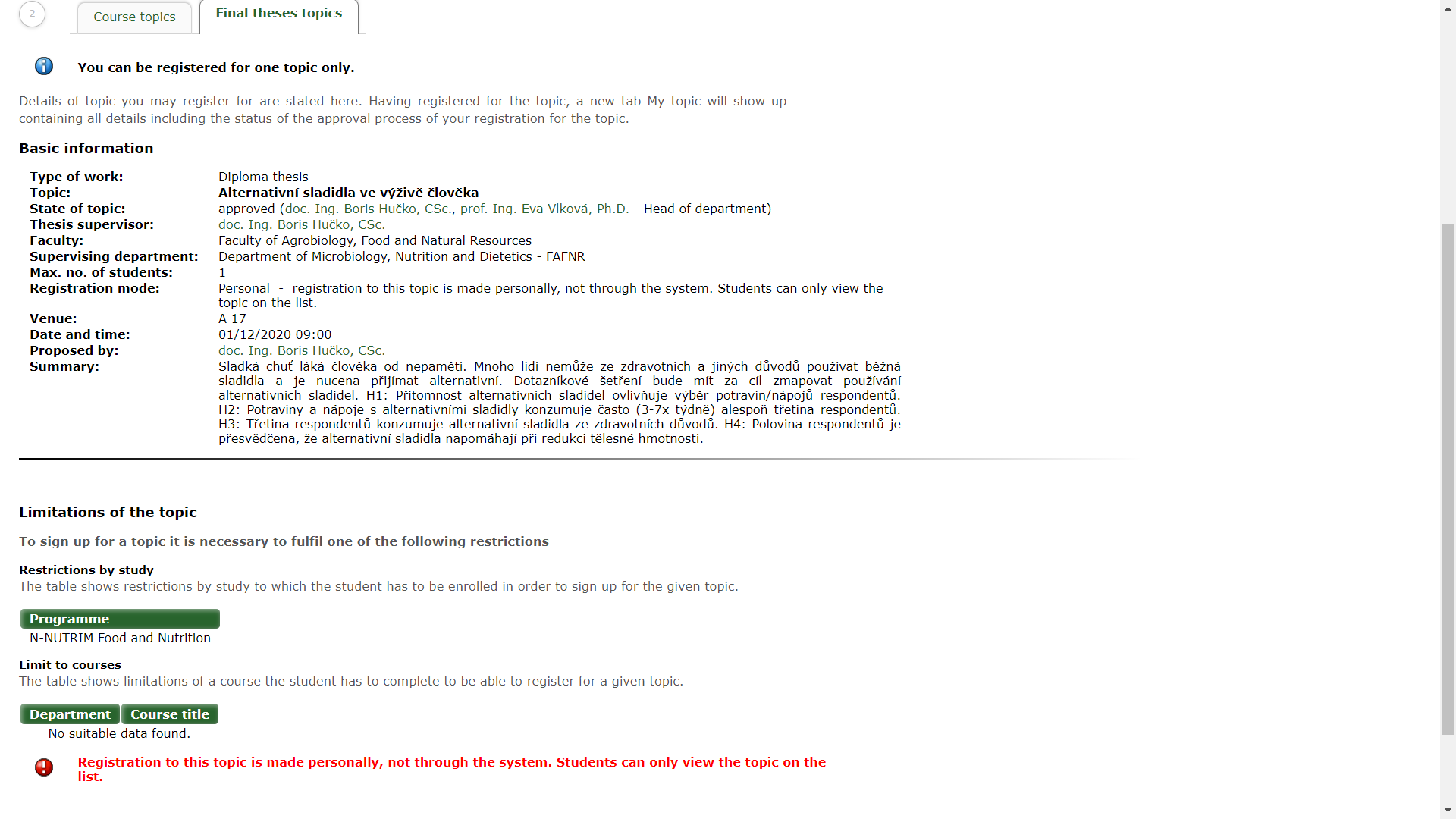 7.) Final step
You have been assigned a thesis topic of your choice via the system or by thesis supervisor.

or

You have not been assigned the thesis topic you selected. Try to  choose another topic. If there is no topic available in the list of offered topics, contact your study programme supervisor.